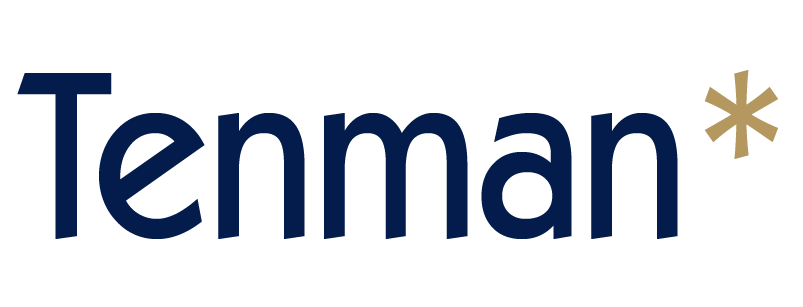 History                                        and
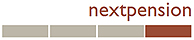 Zusamen-schluss zur 
next4-GmbH
nextpension 
GmbH
Zweiter next-Geschäfts-bereich„nextvalue“
Dritter next-Geschäfts-bereich„nextstrategy“
Tenman Prognosys GmbH
Student Loan Rating Modell-bildung und empirischer Test
Student Loan Rating
Fertiggestellt;
Erprobung bei der NOSPA
Kooperation mit Stater Deutschland
Aufnahme weiterer Gesellschaf-ter in die Tenman GbR
Tenman Inhaber-gesellschaft L. Hollweg
Tenman GbR L. Hollweg and M. Kurpeik
Produktent-wicklung „Zukunfts-konten“ mit nextpension
Ende2008: Unternehme-rirische Beteiligung an „Der Praktikant“
Vierter  next-Geschäfts-bereich
„next-
education“
2004                       2005        2006        2007                       2008